Where is clinical research done?
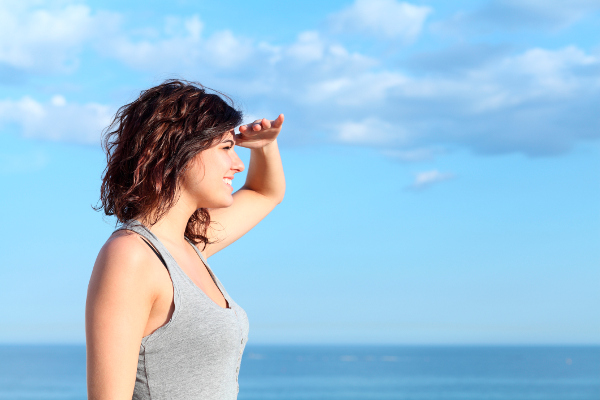 CHPS on display
RR Townsend
November 13 2019
0915h – 0945h
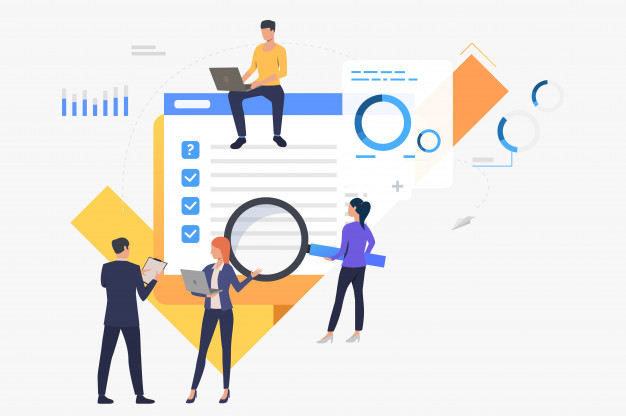 What is Clinical Research?
Clinical Research is Research with human subjects that is:
Patient-oriented research. Research conducted with human subjects (or on material of human origin such as tissues, specimens, and cognitive phenomena) for which an investigator (or colleague) directly interacts with human subjects. Excluded from this definition are in vitro studies that utilize human tissues that cannot be linked to a living individual. It includes: 
mechanisms of human disease 
therapeutic interventions 
clinical trials 
development of new technologies
Epidemiological and behavioral studies. 
Outcomes research and health services research.
3
What is translational research?
“Translational research means different things to different people, but it seems important to almost everyone”
Stephen Woolf, JAMA, 2008
Commonly used terms:  clinical research, patient-oriented research, translational research
NIH roadmap:  Zerhouni, Science 2003
“Bench to bedside”
What do I need to do human research?
Training
Mentor
Vocabulary
Structure/Space
Ideas
Subjects
Datasets
Regulatory
Resource Locator
Protected Time
Statistical Support
Funding
Knowledgelink
Collaborators/Community
Coaching/Writing
Passion
Persistence
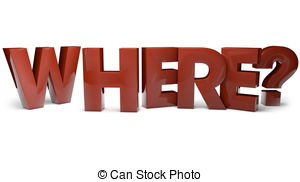 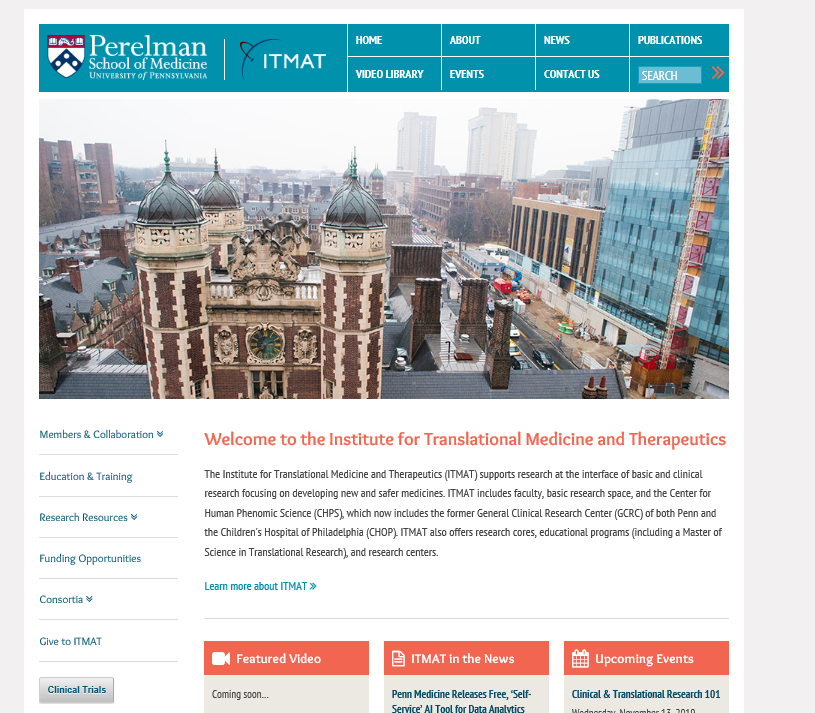 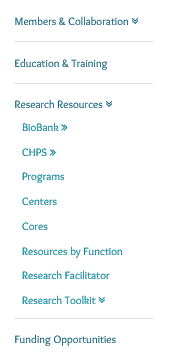 http://www.itmat.upenn.edu/
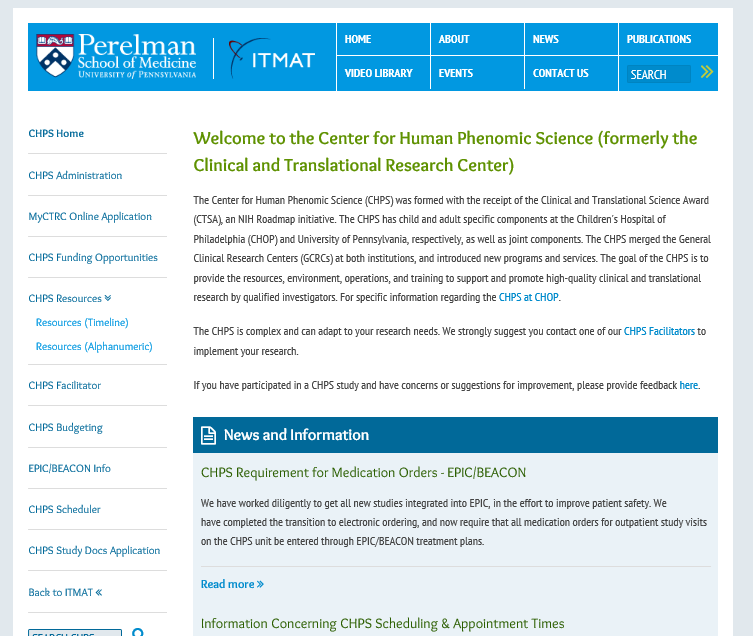 https://www.med.upenn.edu/chps/
https://www.upenn.edu/
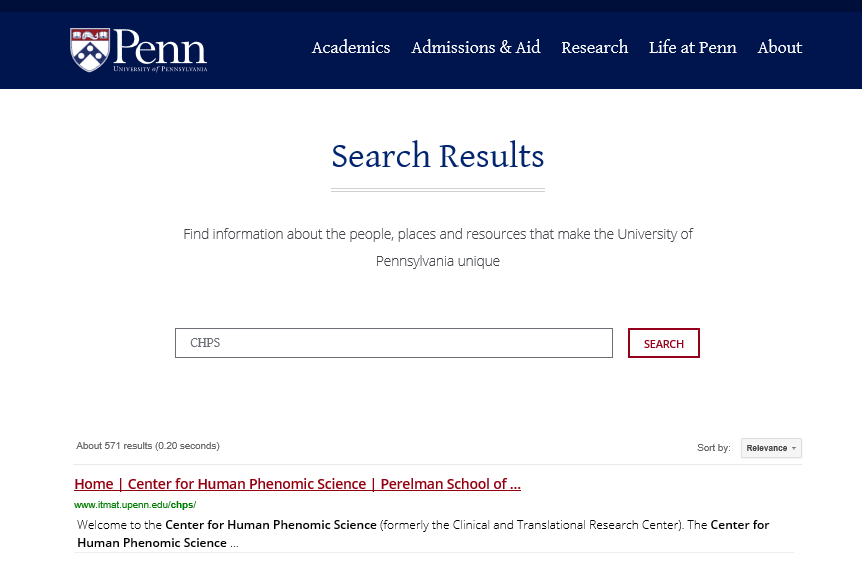 Three sites for CHPS
4 PCAM South – outpatient

1 Dulles – inpatient and metabolic room

Mutch Building at Presbyterian – 1st Floor
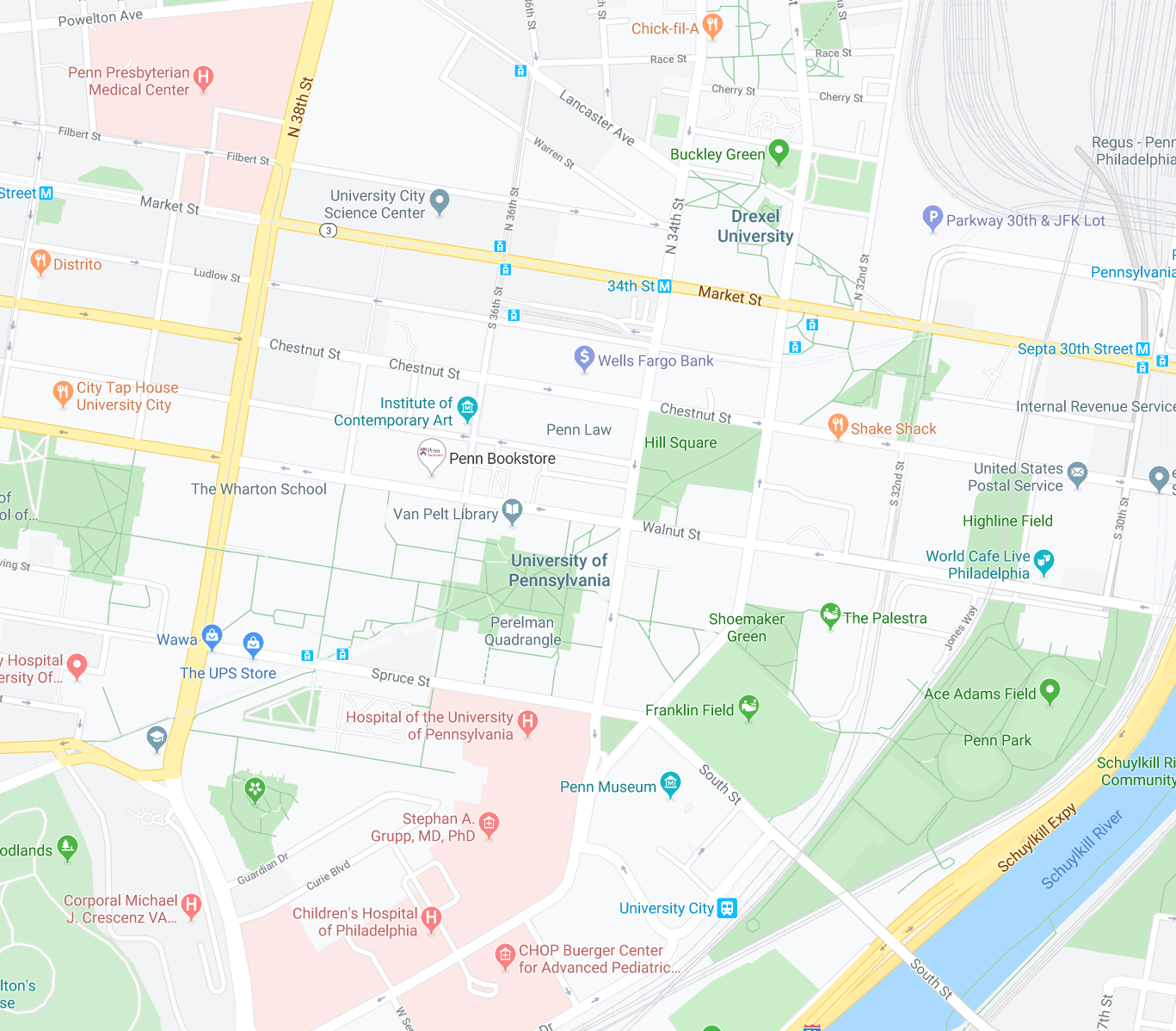 What does the CHPS offer as services/cores
Nursing services (blood draw, medication administration, vitals)
Biospecimen processing areas
Variety of rooms – beds, chairs, tables
Biostatistical Support
Intramural funding program (JIPGP)
Bionutrition
Exercise testing (supinebicycle, treadmill)
Cardiovascular measures (echo, tonometry, heart rate variability)
http://www.itmat.upenn.edu/chps/resources-alpha.html
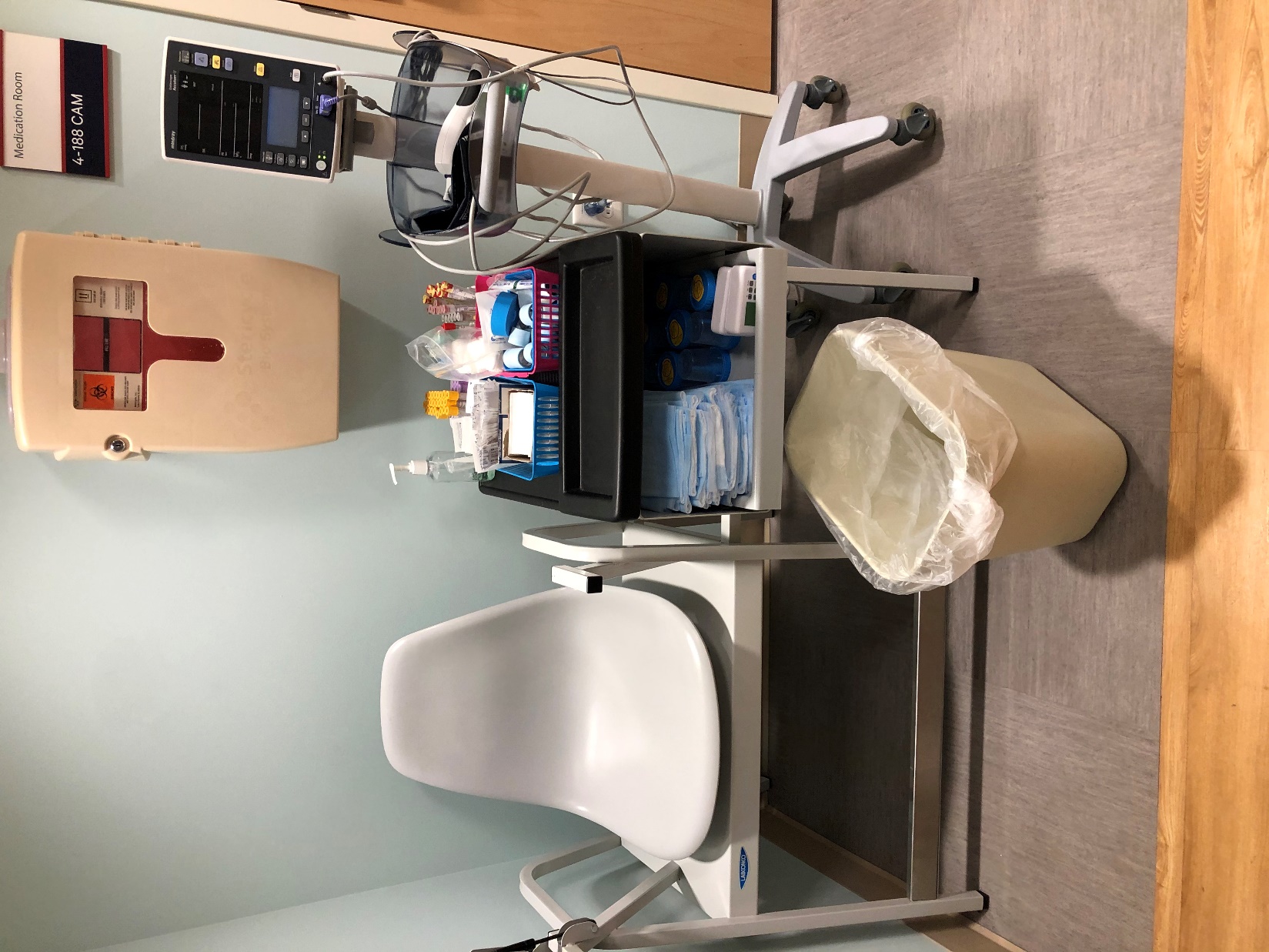 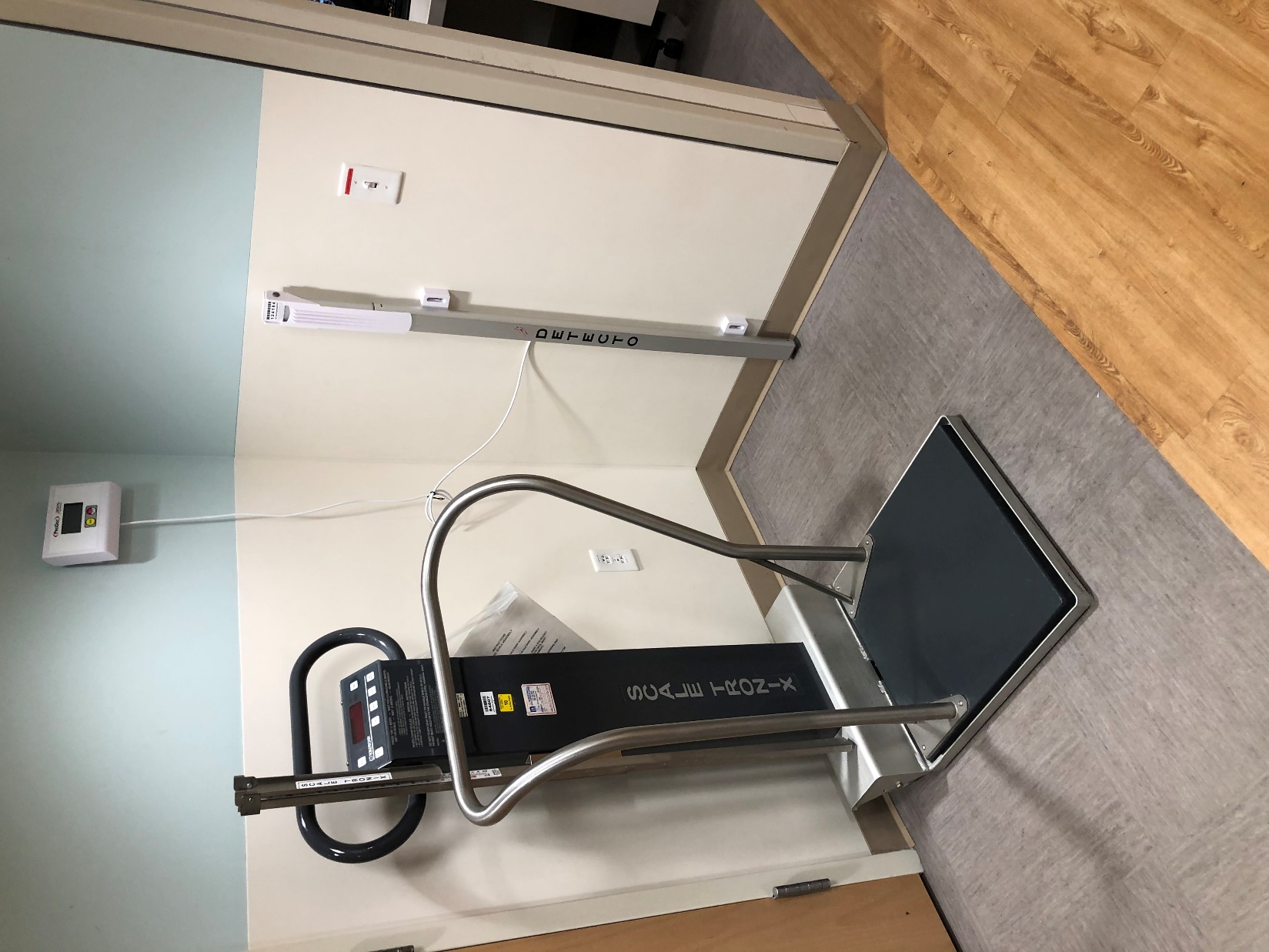 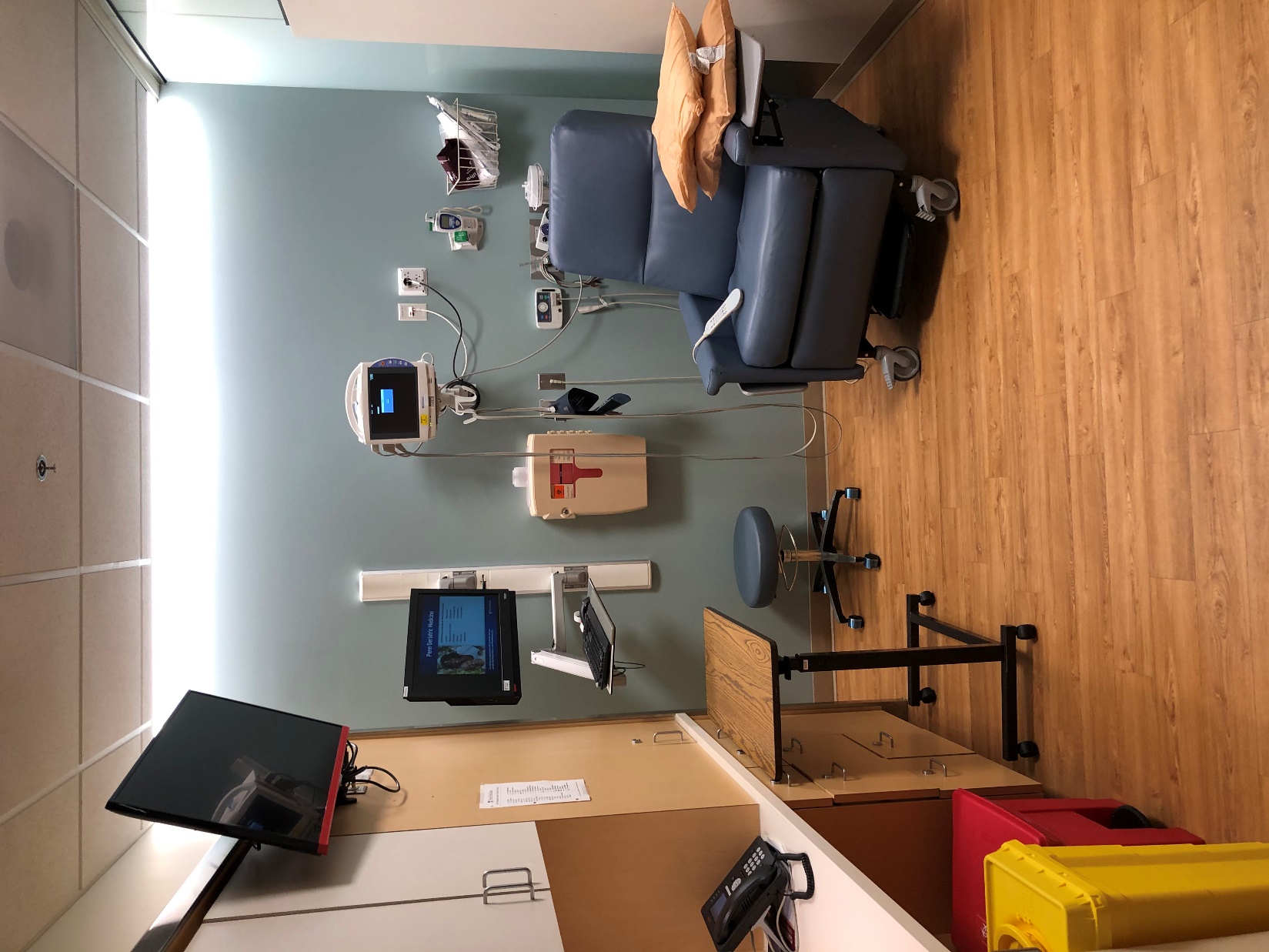 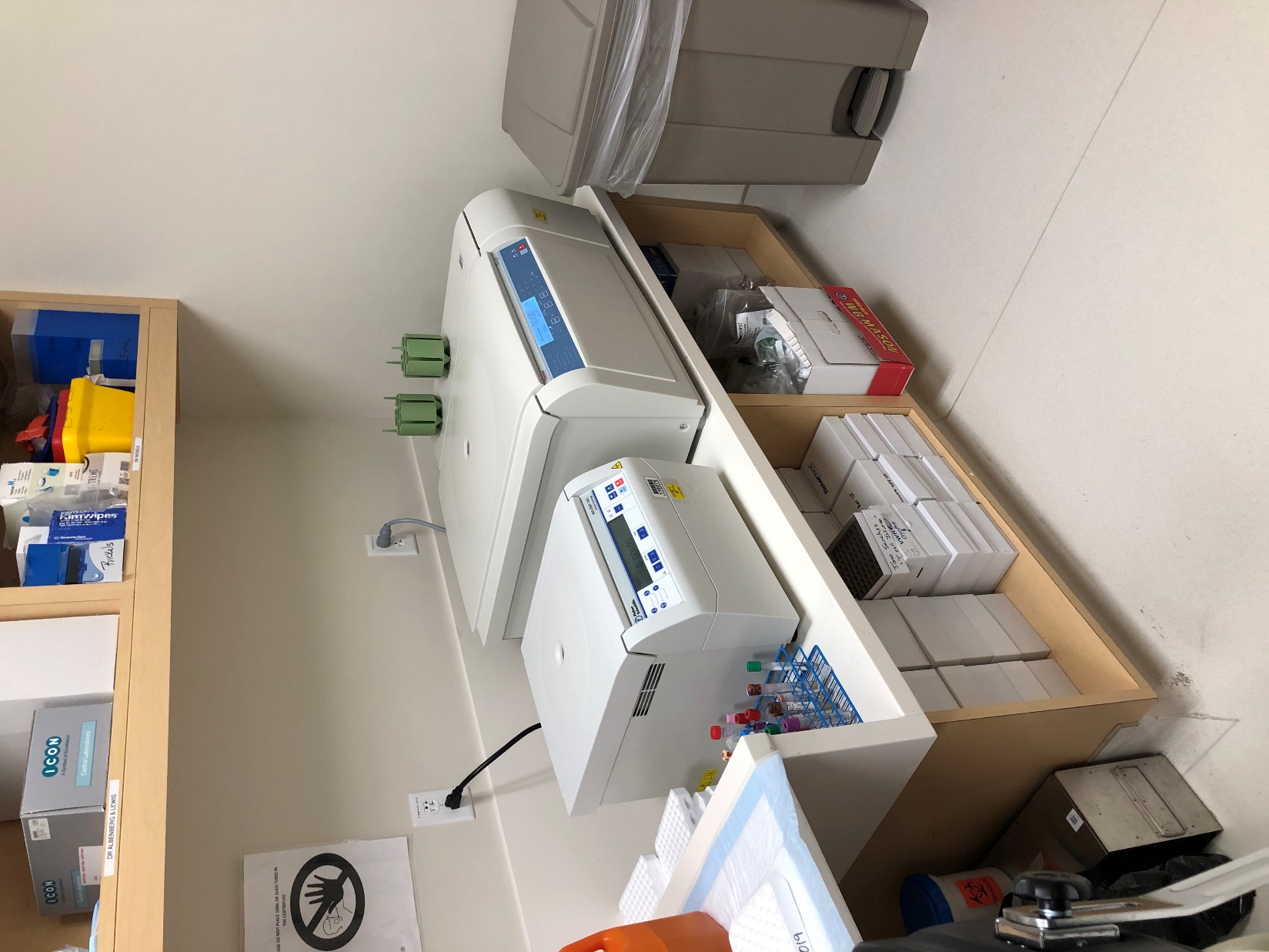 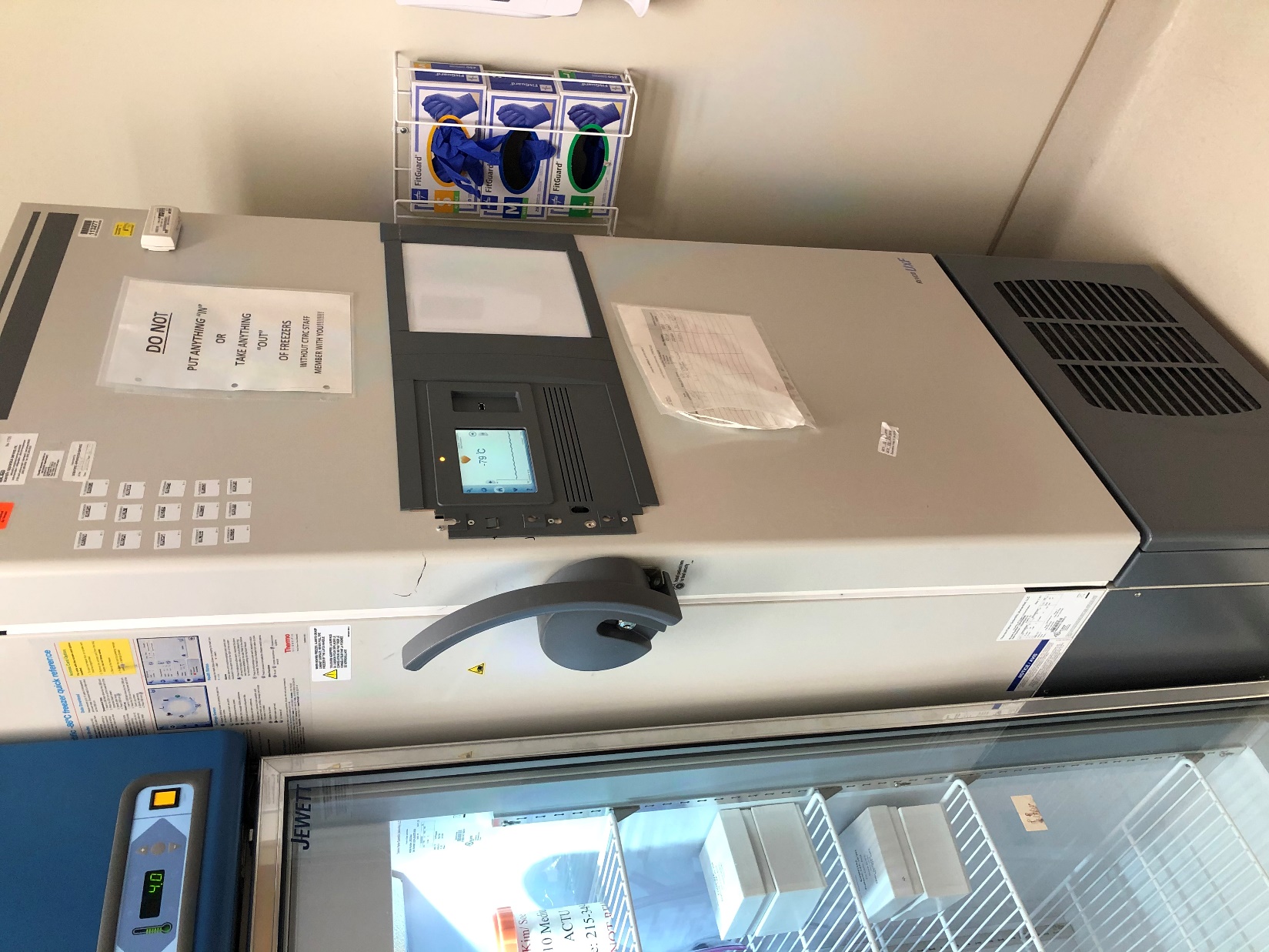 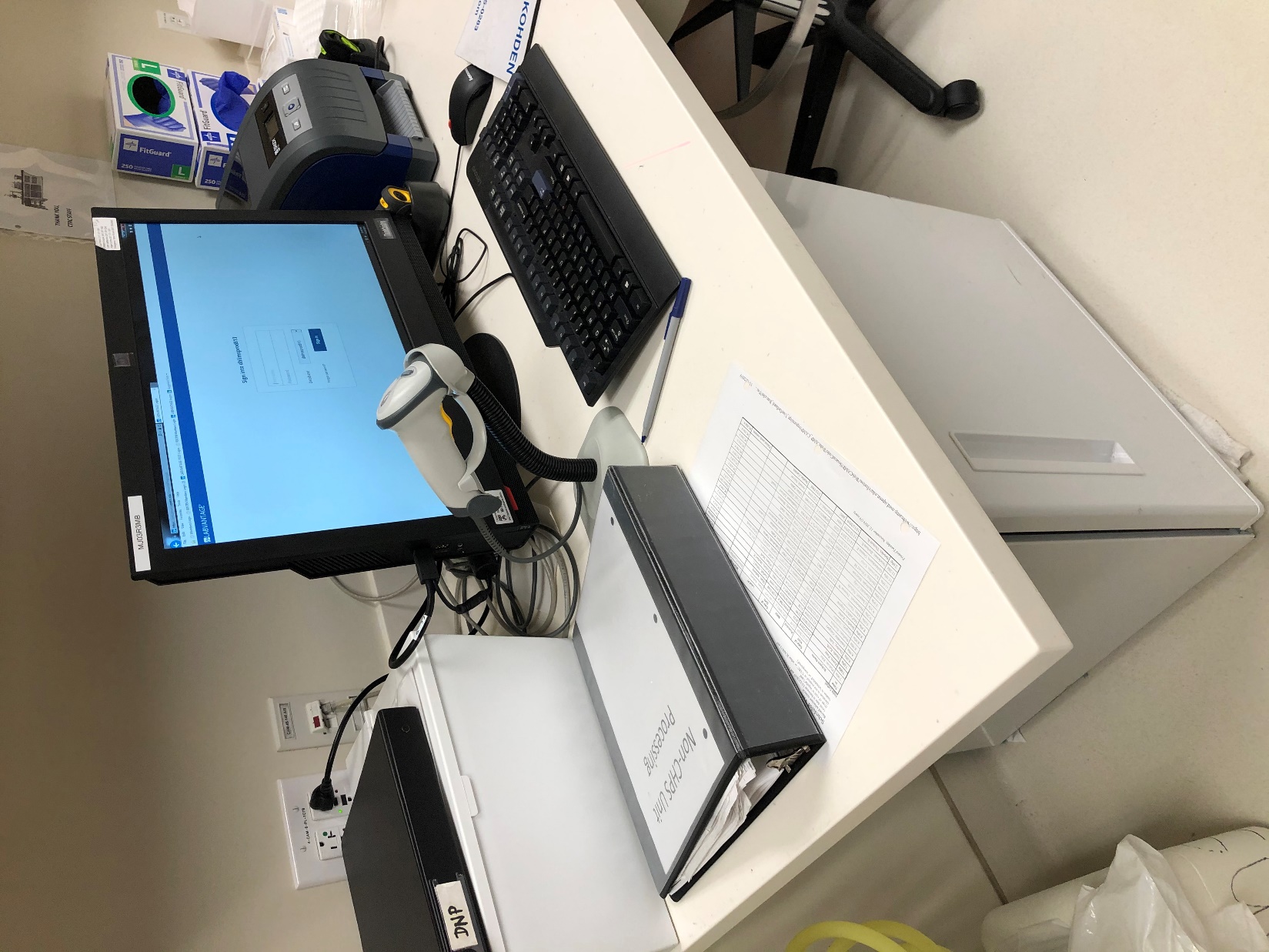 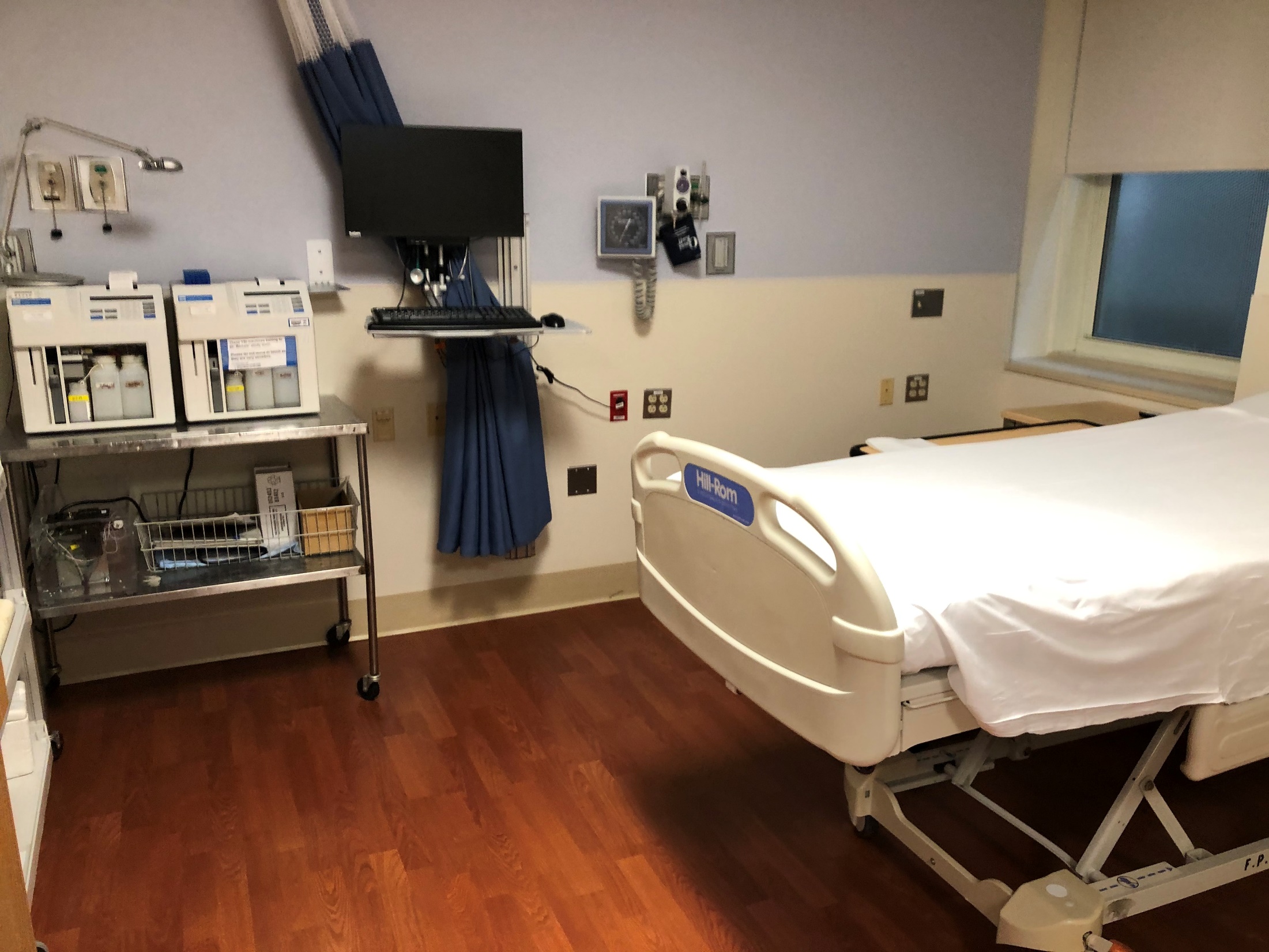 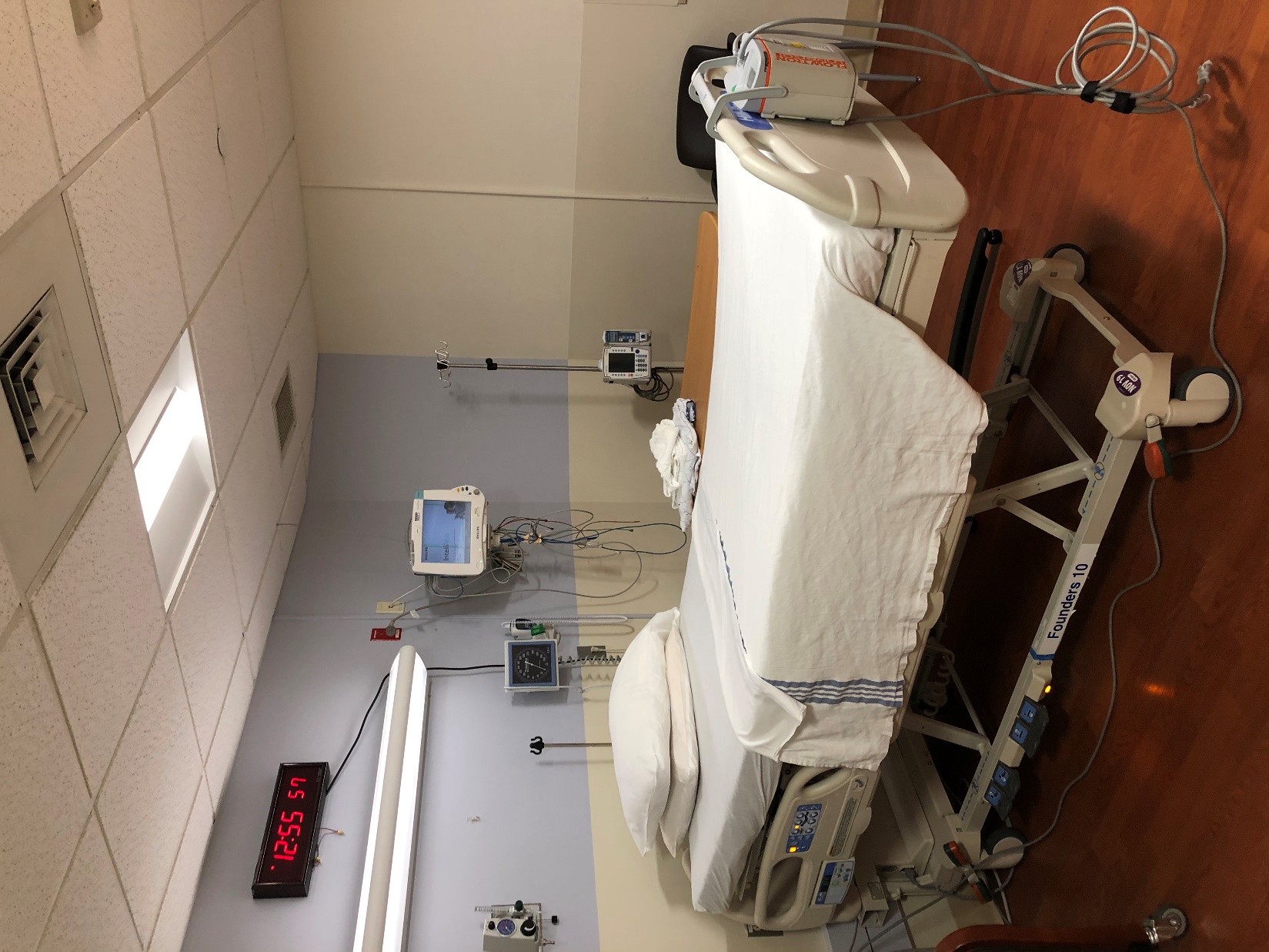 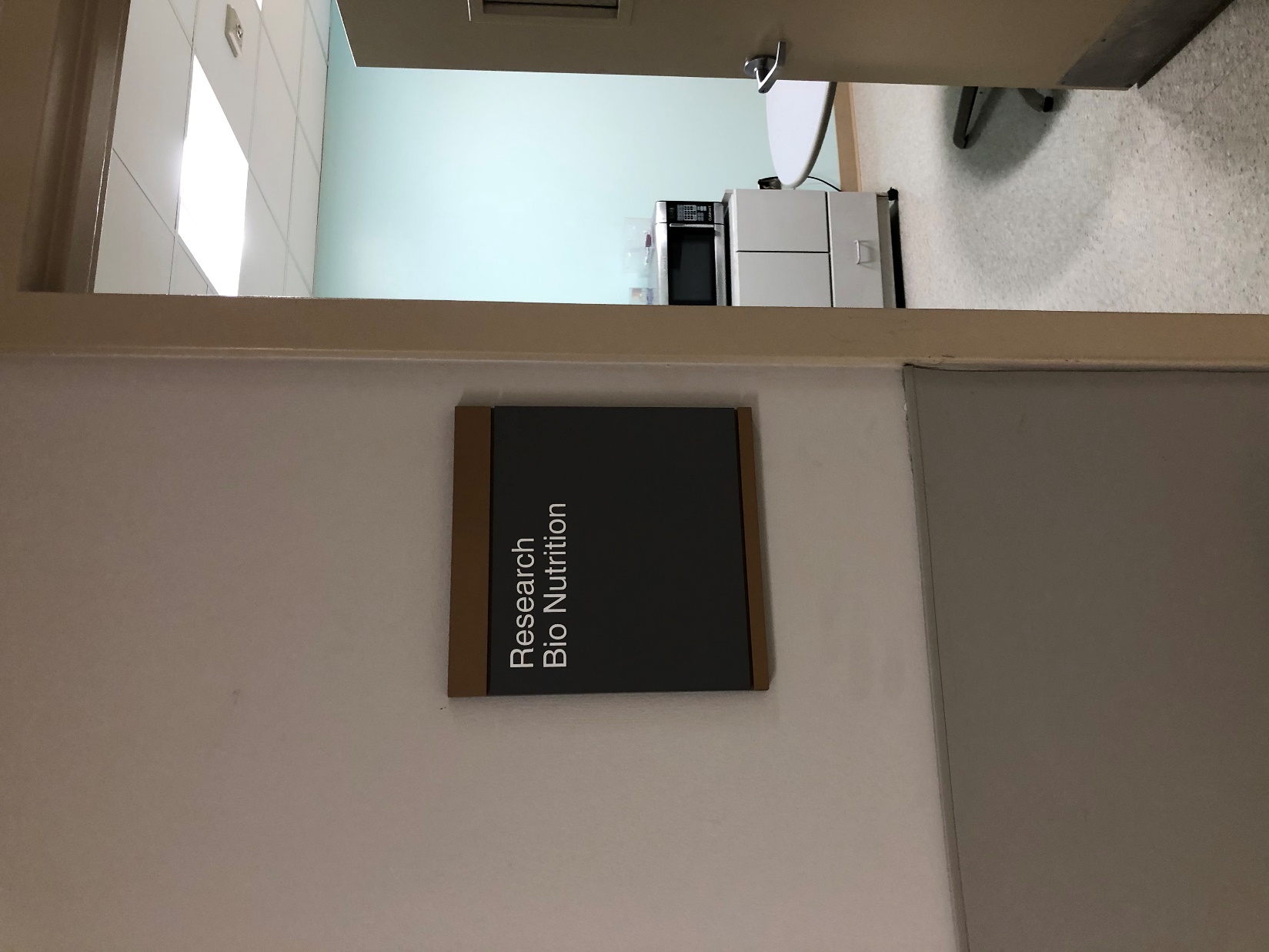 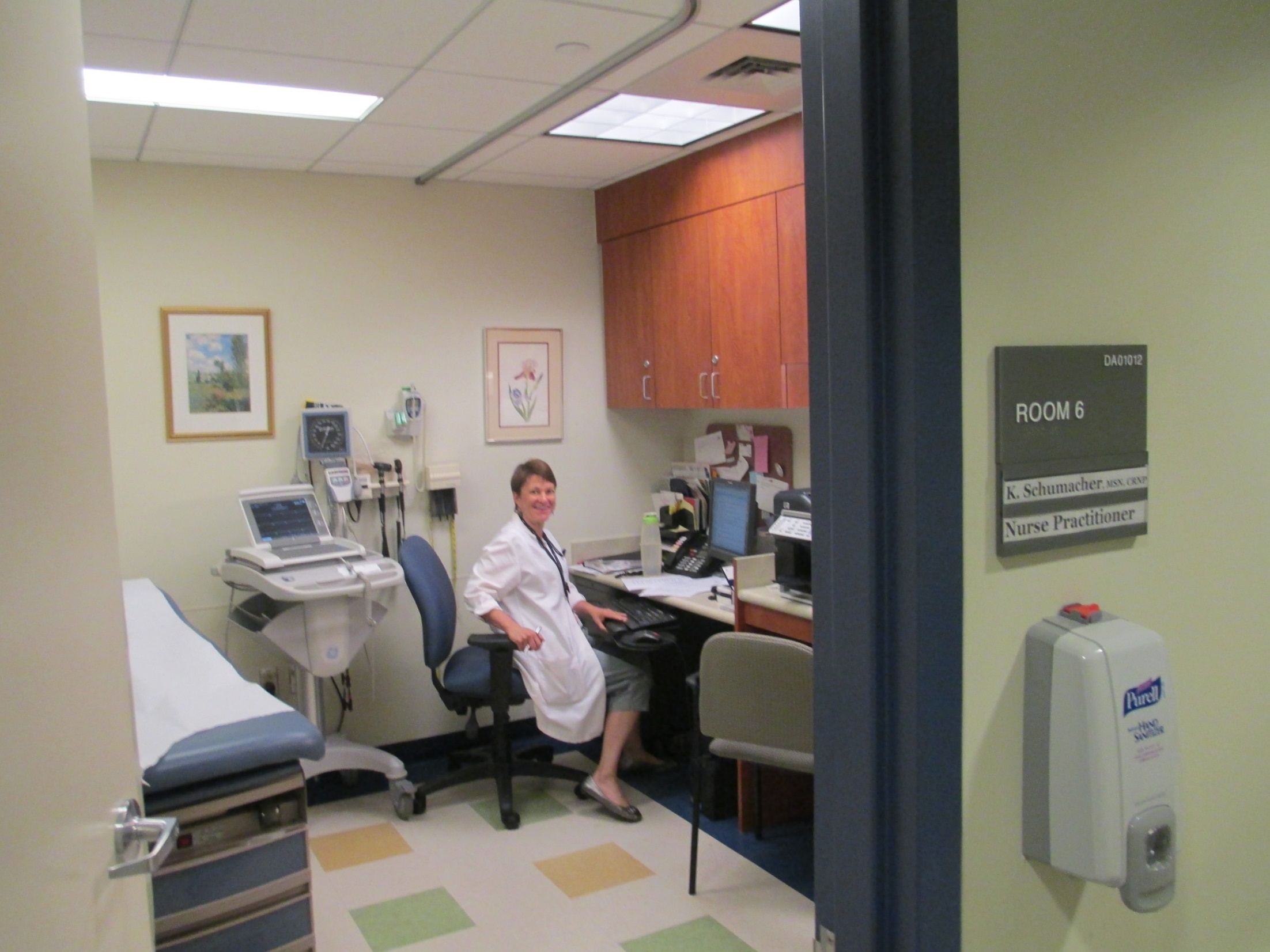 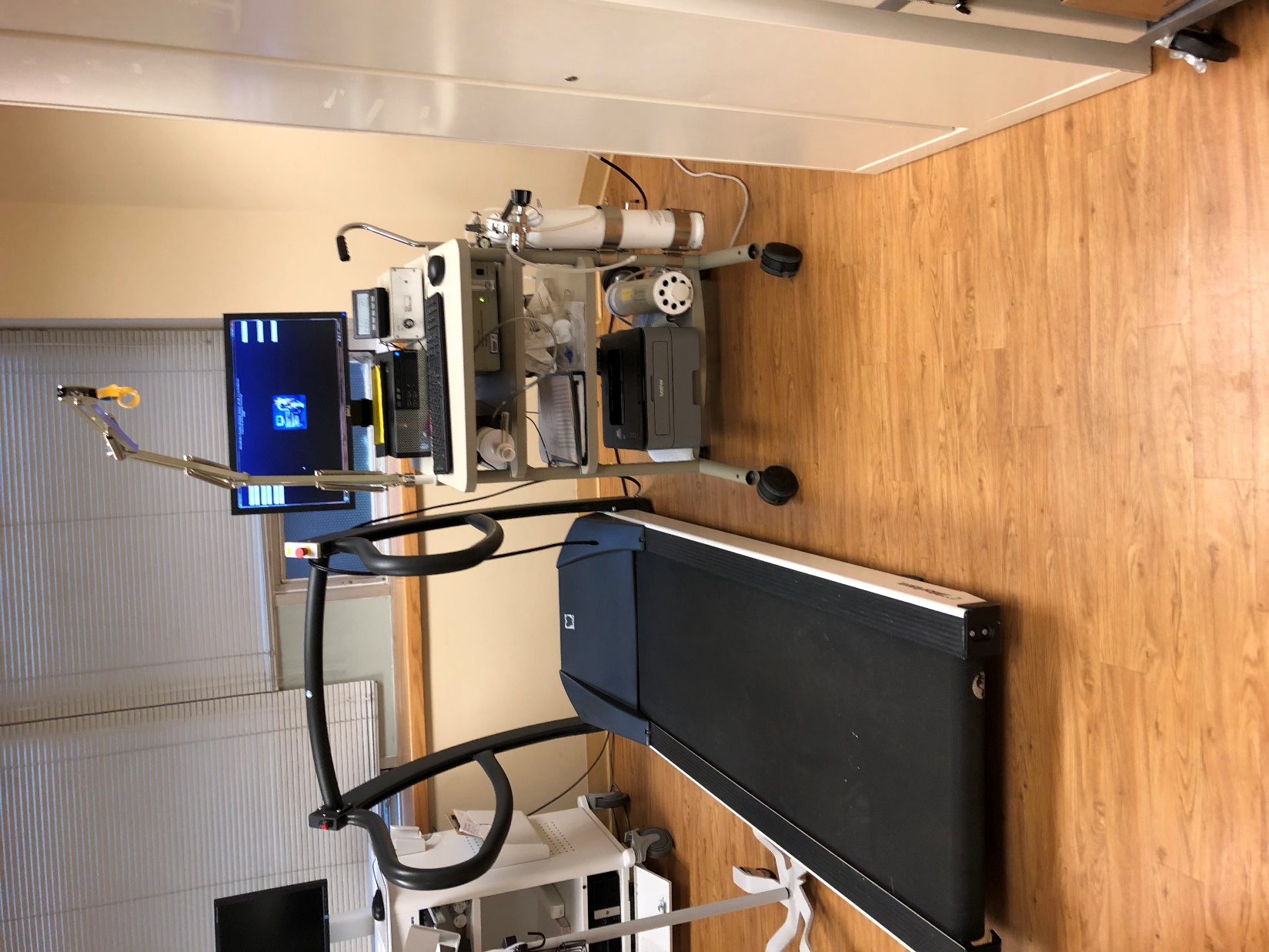 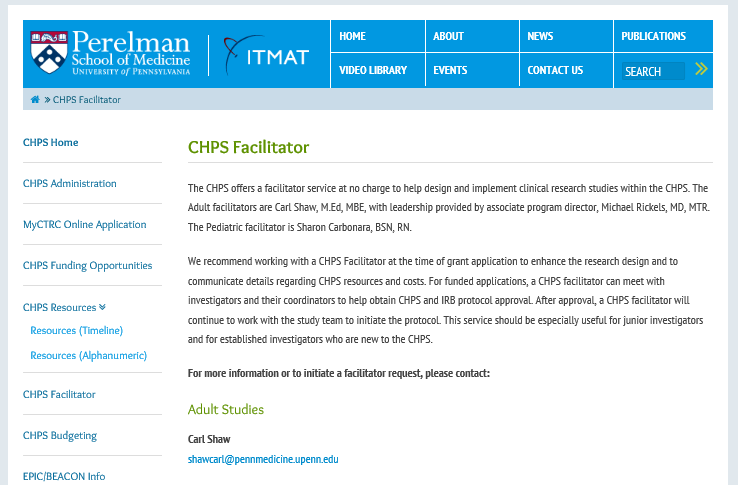 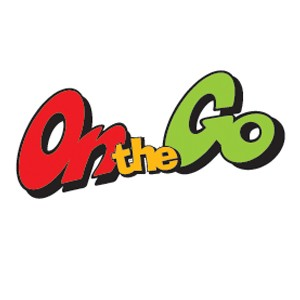 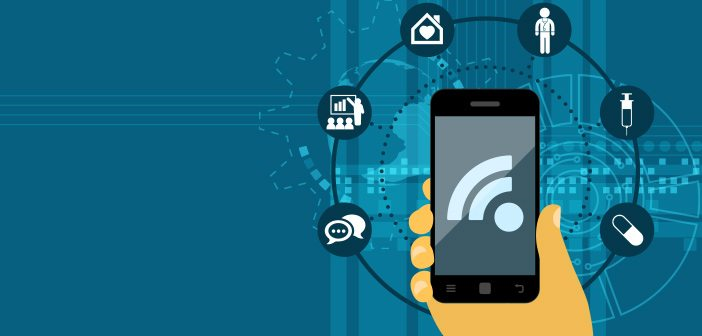 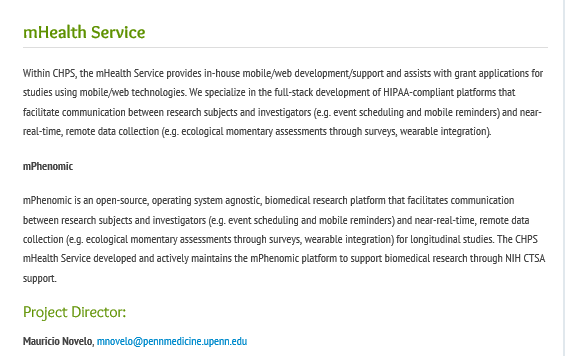 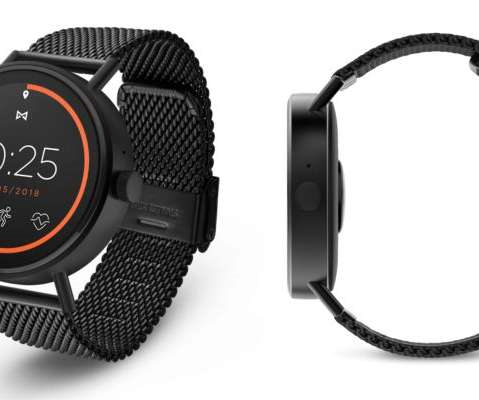 Structure
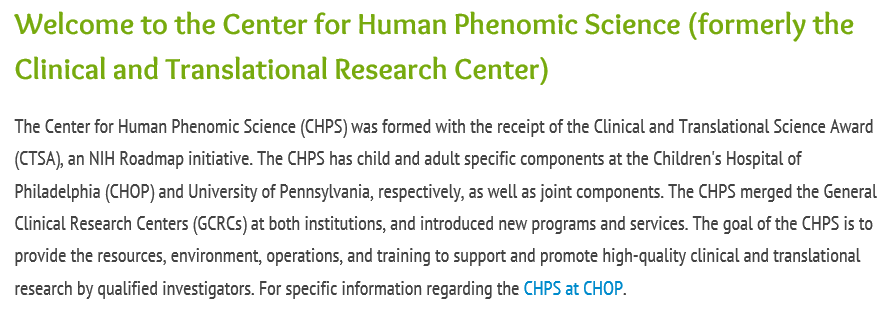 1 Dulles
PCAM 4 South
PPMC Mutch Building 1st Floor
Adult CHPS protocols by sponsor type
CTRC protocols by sponsor type
Focus Areas
Collaborations – Network - Resources
ITMAT Bioinformatics 
Core
Biostatistics Core
Clinical Research Computing Unit (CRCU)
Biochemistry Core Lab
Center for Clinical Epidemiology and Biostatistics  (CCEB)
Research Nurse Core
Bionutritional Research Core
Kinetics Modeling and Simulation (KMAS)
Clinical Translational Research Center
(CTRC)
Investigational Drug Service
Biomedical Lab
Post-Doctoral Fellow
Biostatistics, 
Bioinformatics,
Pharmacometrics
ITMAT Clinical Trials Unit
Animal Facilities
Human Subject
Protection
Animal Testing
Research 
Plan
Research 
Plan
Basic 
Research
Physician-Scientist
Clinical 
Research
Industry
Administration / Office of Human Research (OHR)
Biomedical Mass 
Spectrometry
Regulatory 
Science
Institutional Animal Care and Use Committee (IACUC)
LC-MS/MS 
Core
Institutional
Review Board (IRB)
in 
mice
Development 
of unbiased 
markers
in 
humans
CTRC Advisory Council
Office of Research Services (ORS)
Sample
Analysis
Food and Drug Administration  (FDA)
External Scientific Adviser and Industry
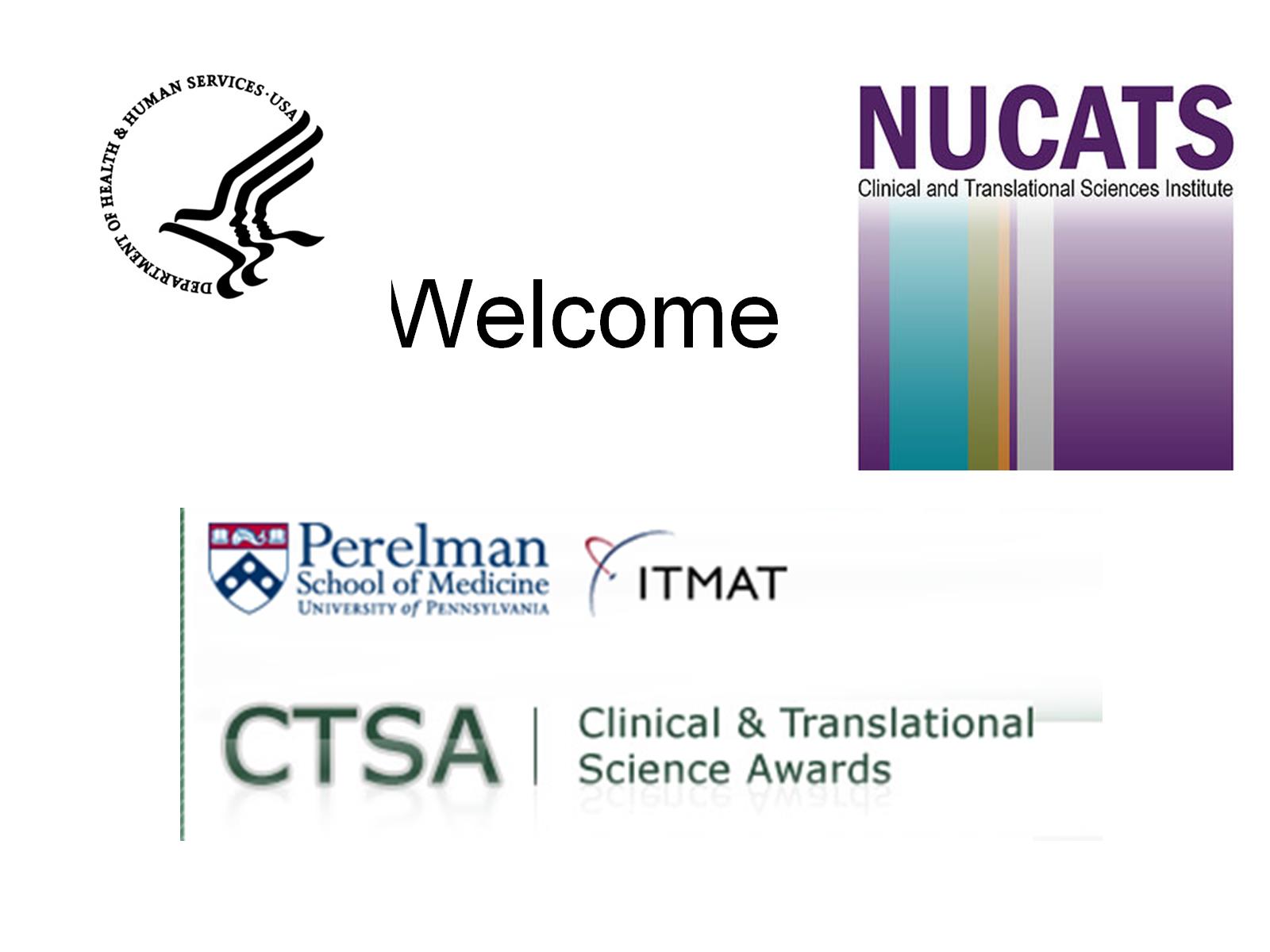 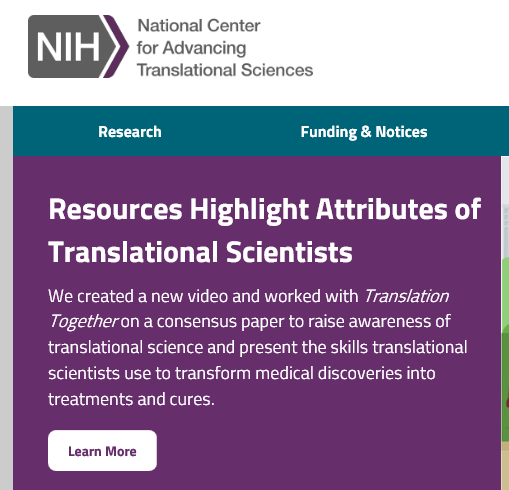 Welcome
Cost Schedule for Nursing for NIH supported Studies
R:  50% CTSA/50% Grant
K:  100% CTSA capped at $75k
U:  50% CTSA/50% Grant
P:  50% CTSA/50% Grant
Small Grants (R21/R03):  80% CTSA/20% Grant
Why we do this -
No matter how well you alter (or correct) the pathophysiology in an animal disease model, you wont know whether it will help people until you study it in people
Without clinical and translational research our observations in the basic sciences, in observational cohort studies, and in our clinical practice(s) will simply consume our time, and serve no ultimate benefit
WHAT IF MY 
STUDY IS 
NEGATIVE?
HOW LONG IS THIS 
GOING TO TAKE?
Recap
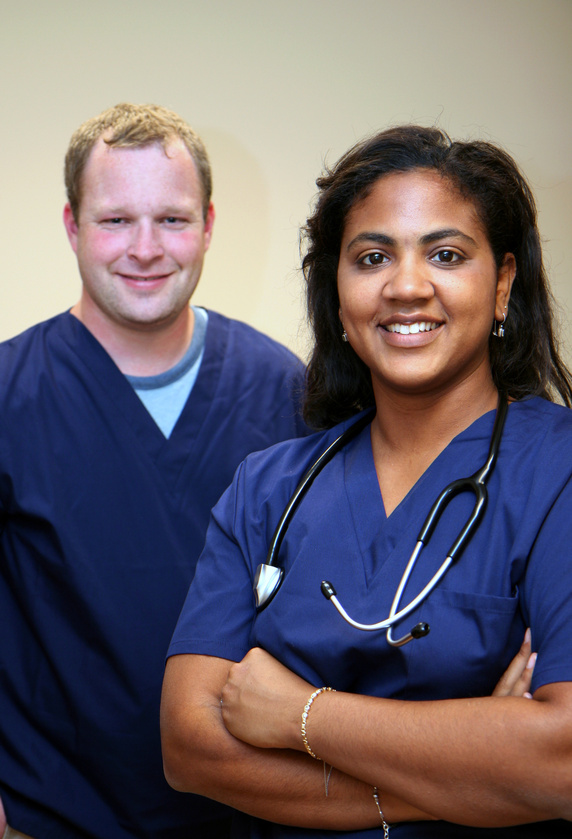 WE’VE GOT 
THIS IDEA…
ETHICS
REGULATORY
TRAINING
IS IT WORTH IT?
FINDING 
SUBJECTS
FUNDING
STORING THE 
INFORMATION
PUBLISHING
STATISTICS
PRESENTING
LIFESTYLE
WHERE IS THE WORK GOING TO BE DONE?????
One more thing …
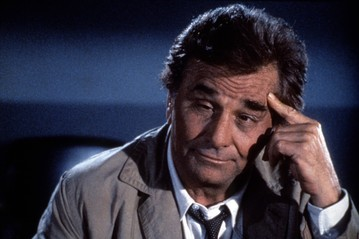 U.S. Naval Academy 1975
Trained as an Oncologist
In The Navy he also pursued Infectious Disease
That lead to research work with HIV
Early research with re-engineered HIV was undertaken
  to modify the virus replication capability
Around 2002 the thought occurs that HIV might be useful
  in the treatment of cancer cells
At that time most immunotherapy work was with
  gammaretrovirus and mouse models
He found the HIV worked better to infect human T-cells
  than the mouse virus vectors
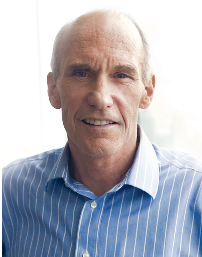 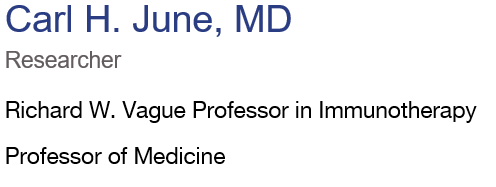 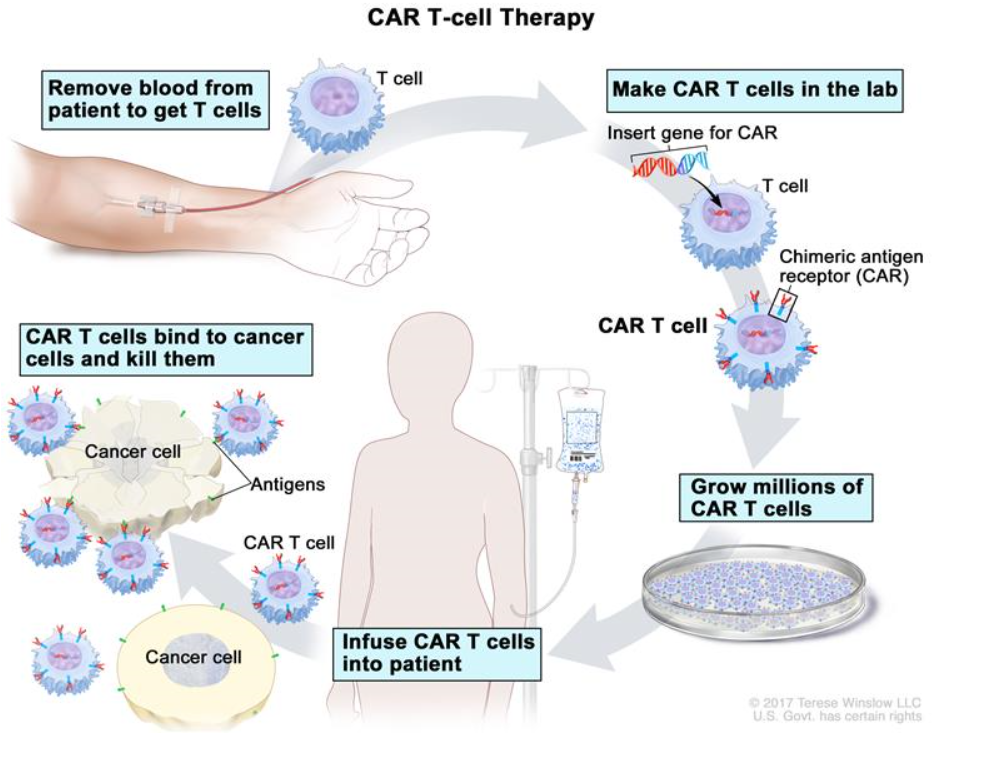 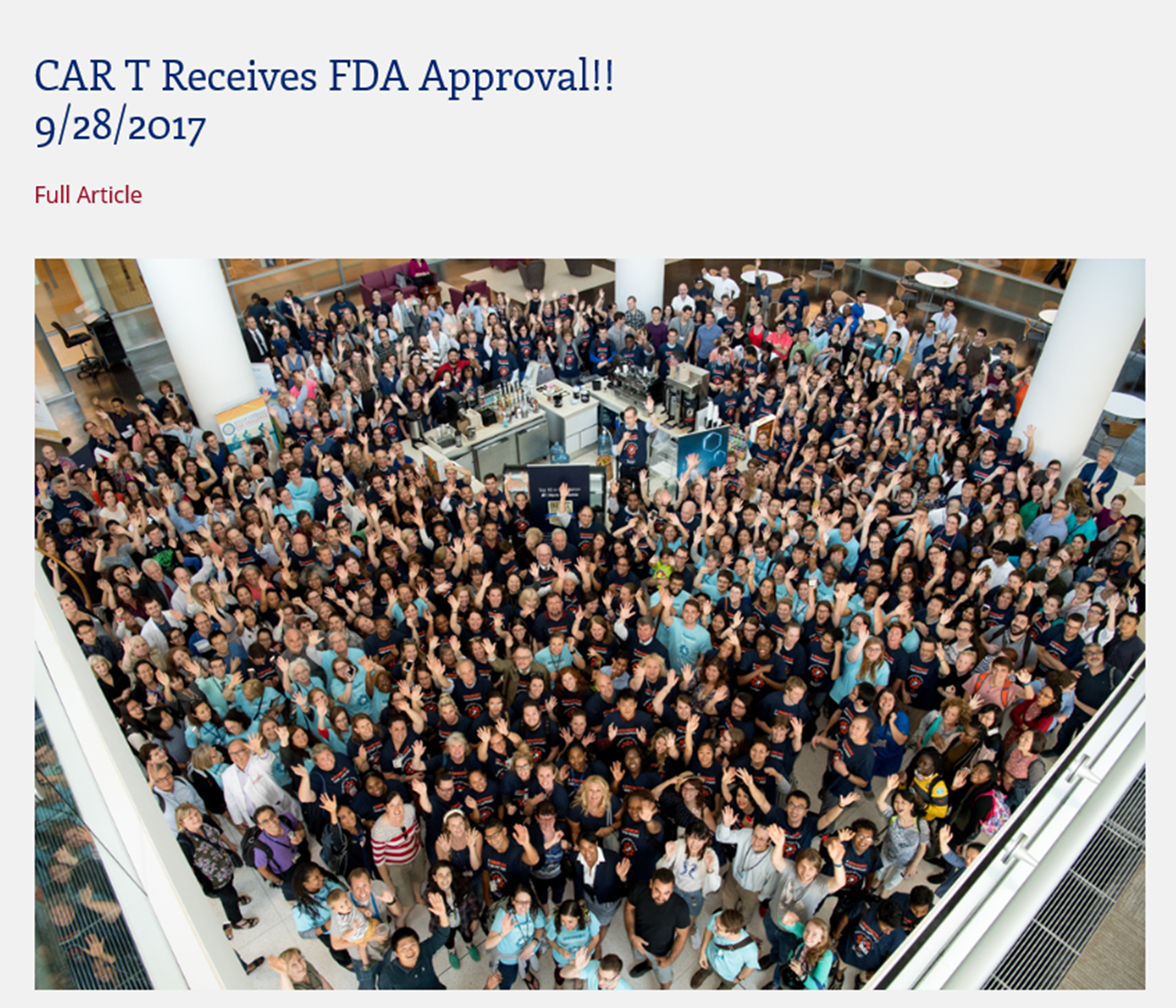 Where to find help
www.itmat.upenn.edu
http://www.itmat.upenn.edu/chps/
http://www.med.upenn.edu/clinrestraining/
townsend@upenn.edu